KS2 Route Map
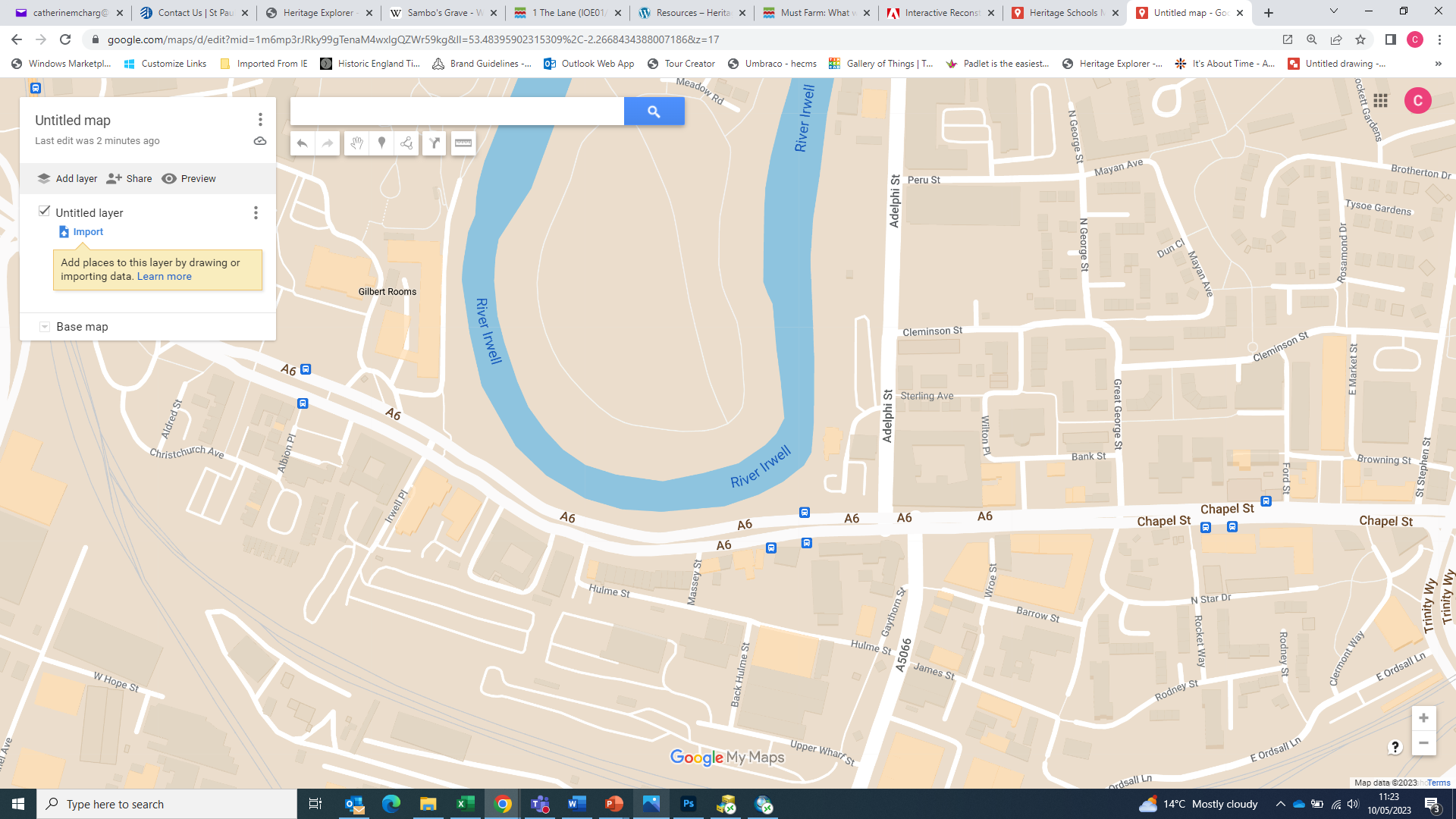 13
8
7
12
5
6
3
4
9
11
10
2
11
6
1
12
7
2
13
8
3
1
9
4
5
10
[Speaker Notes: View the stops named on this route online on the StoryMap: https://storymaps.arcgis.com/stories/02c8288dd376403c80f012dd5fe84cec]